Заповедники России
Астраханский заповедник
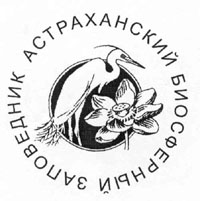 Разработала учитель 
биологии, экологии МБОУ лицея№90 г.Краснодара
Брезгина О.Э. [265-796-478]
2012г.
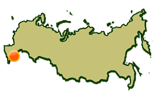 Географическое положение
Заповедник расположен  в низовьях дельты Волги, на территории Камызякского и Володарского районов Астраханской области. 
        Площадь заповедника составляет 67 917 га, в том числе 11 298 га - морская акватория.
История создания заповедника
Первый советский заповедник — Астраханский — был учрежден 11 апреля  1919 г. решением общественной Ученой Комиссии при Астраханском университете  при личном участии Владимира Ильича Ленина.
              За большую научную и природоохранительную работу в марте 1969 г. Астраханскому заповеднику присвоено имя В.И. Ленина. 
                 В январе 1971 г. за успехи, достигнутые в работе по изучению и сохранению природного комплекса дельты Волги, заповедник награжден орденом Трудового Красного Знамени.
Цель создания заповедника
Природа дельты Волги была глубоко нарушена в результате роста населения, освоения новых земель и безудержной хищнической эксплуатации многих природных богатств. Увеличение числа хуторов и выпас скота в местах их расположения привели к резкой деградации растительного покрова. Местами даже появились голые пески. Но особенно пострадали животные.
             Сохранение и накопление природных ресурсов и генетических фондов устья Волги и побережья Каспия, а также исследование динамики дельтообразования и жизни ее ценозов в целях освоения природных производительных сил дельты и охраны мест гнездования и перелета водоплавающей птицы, рыбных перестилищ, рыбных ям, а также редких растений - лотоса, чилима и других.
орел
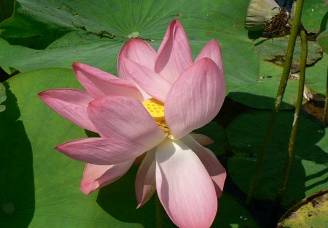 лотос
Растительный	 мир
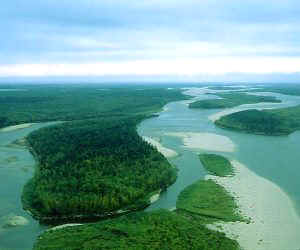 Сотни рукавов великой русской реки Волги несут свои воды в Каспийское море. С высоты птичьего полета волжская дельта выглядит как царство островов, больших и малых, покрытых зеленью трав и кустарников.
Растительность островов своеобразна: галерейные леса из белой ивы над бесчисленными протоками, сплошные заросли тростника высотой до 6 м создают непроходимую стену, скрывающую от любопытных глаз своих обитателей.
В составе флоры 293 вида растений
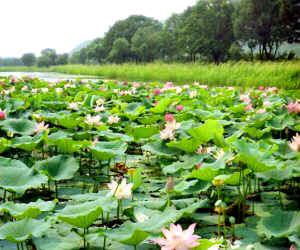 лотос розовый
астраханские тюльпаны
Животный мир
В заповеднике обитают обитают 27 видов млекопитающих
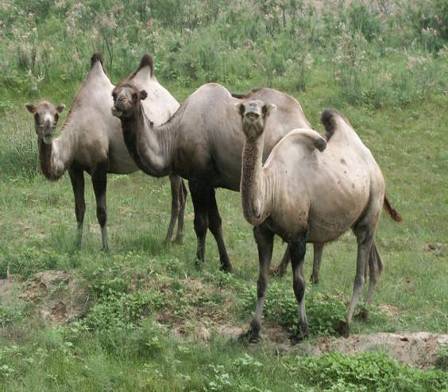 В Астраханском заповеднике зарегистрировано 256 видов птиц, из них 97видов на гнездовье, 134  вида   - в период миграции и зимовки и 25  видов  - при залетах.  27 видов занесены в Красную книгу России
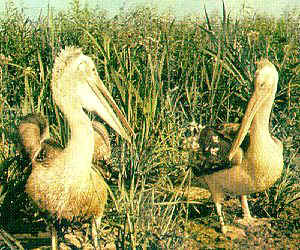 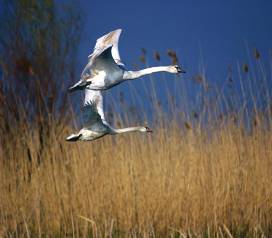 5    видов    рептилий,   в том числе обитает редкая болотная черепаха.
Волго-Каспий - это уникальный рыбохозяйственный бассейн, в котором водятся все представители осетровых, являющихся нашим национальным богатством. Богат этот край и другими ценными породам рыбы. Всего насчитывается  61  вид.